UNIT-V
INTER-PROCESS COMMUNICATION AND SOCKETS
https://www.jkmaterials.yolasite.com https://www.jkdirectory.yolasite.com
INTER PROCESS COMMUNICATION
https://www.jkmaterials.yolasite.com https://www.jkdirectory.yolasite.com
PIPE DEFINITION
Oldest form – IPC
Def:
Passing information – program process  another
Data flow – process  other
Output  input another
Limitations (2)
Half duplex
Used between processes  --  common ancestors
Most commonly used
Half duplex =IPC
https://www.jkmaterials.yolasite.com https://www.jkdirectory.yolasite.com
[Speaker Notes: - From
To
 is given as
Output of one process is given as input for another process
- among]
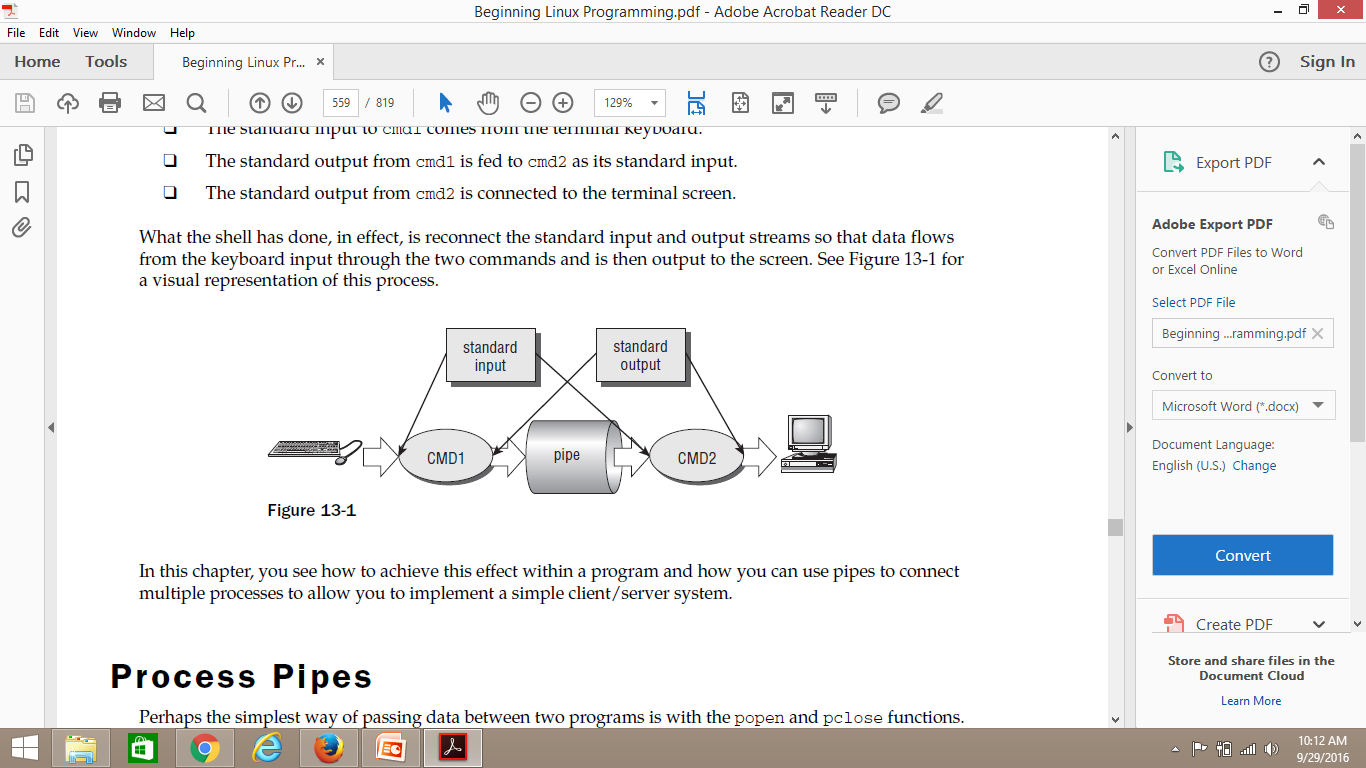 BACK
NEXT
https://www.jkmaterials.yolasite.com https://www.jkdirectory.yolasite.com
PROCESS PIPES
simplest way of passing data between two programs
popen
pclose
Prototypes are:
#include <stdio.h>
FILE *popen(const char *command, const char *open_mode);
int pclose(FILE *stream_to_close);
popen
Invoke another program
As  new process
pass data to / receive data from it
Command string
Program name  run
Together  parameters
r / w
https://www.jkmaterials.yolasite.com https://www.jkdirectory.yolasite.com
[Speaker Notes: Perhaps the simplest way of passing data between two programs is with the popen and pclose functions.
The popen function allows a program to invoke another program as a new process and either pass data to it or receive data from it. 
The command string is the name of the program to run, together with any parameters. 
open_mode must be either “r” or “w”.]
PROCESS PIPES
r
O/P  invoked program
Available  invoking program
And can be read  file stream File * returned by popen
w
Program (send)
Data  invoked command
With Calls fwrite
Call  popen supports
Either r / w (both)
https://www.jkmaterials.yolasite.com https://www.jkdirectory.yolasite.com
[Speaker Notes: from
to
If the open_mode is “r”, output from the invoked program is made available to the invoking program and can be read from the file stream FILE * returned by popen, using the usual stdio library functions for reading (for example, fread). 
However, if open_mode is “w”, the program can send data to the invoked command with calls to fwrite. The invoked program can then read the data on its standard input. 
Normally, the program being invoked won’t be aware that it’s reading data from another process; it simply reads its standard input stream and acts on it.]
PROCESS PIPES
popen (finished)
close file stream (associated)
pclose
Returns 
only 
When process started (popen finishes)
exit code – file stream (closing)
-1
https://www.jkmaterials.yolasite.com https://www.jkdirectory.yolasite.com
[Speaker Notes: – of
When the process started with popen has finished, you can close the file stream associated with it using pclose. The pclose call will return only when the process started with popen finishes. 
If it’s still running when pclose is called, the pclose call will wait for the process to finish.
The pclose call normally returns the exit code of the process whose file stream it is closing. 
If the invoking process has already executed a wait statement before calling pclose, the exit status will be lost because the invoked process has finished and pclose will return –1, with errno set to ECHILD.]
PROCESS PIPES Reading Output from an External Program
#include <unistd.h>
#include <stdlib.h>
#include <stdio.h>
#include <string.h>
int main()
{
FILE *read_fp;
char buffer[BUFSIZ + 1];
int chars_read;
memset(buffer, ‘\0’, sizeof(buffer));
read_fp = popen(“uname -a”, “r”);
if (read_fp != NULL) {
chars_read = fread(buffer, sizeof(char), BUFSIZ, read_fp);
if (chars_read > 0) {
printf(“Output was:-\n%s\n”, buffer);
}
pclose(read_fp);
exit(EXIT_SUCCESS);
}
exit(EXIT_FAILURE);
}
Run this
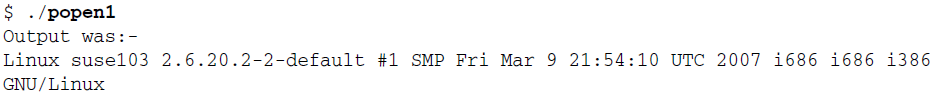 https://www.jkmaterials.yolasite.com https://www.jkdirectory.yolasite.com
PROCESS PIPES Reading Output from an External Program
-s kernel-name
-n network node hostname (node name)
-r kernel-release 
-v kernel-version
-m  hardware name (machine).
-p  processor type or "unknown". 
-i hardware-platform or "unknown". 
-o  operating-system.
https://www.jkmaterials.yolasite.com https://www.jkdirectory.yolasite.com
SENDING OUTPUT TO popenSending Output to an External Program
#include <unistd.h>
#include <stdlib.h>
#include <stdio.h>
#include <string.h>
int main()
{
FILE *write_fp;
char buffer[BUFSIZ + 1];
sprintf(buffer, “Once upon a time, there was...\n”);
write_fp = popen(“od -c”, “w”);
if (write_fp != NULL) {
fwrite(buffer, sizeof(char), strlen(buffer), write_fp);
pclose(write_fp);
exit(EXIT_SUCCESS);
}
exit(EXIT_FAILURE);
}
Run this
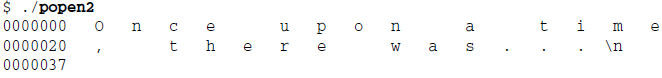 Command name = od (Octal Dump)
Similar to 
$ echo “Once upon a time, there was...” | od -c
https://www.jkmaterials.yolasite.com https://www.jkdirectory.yolasite.com
Format Specifications – od command
https://www.jkmaterials.yolasite.com https://www.jkdirectory.yolasite.com
Passing More Data
Till now 
All the data (sent or received) 
fread or fwrite (single)
Sometimes you may want to send the data 
in smaller pieces
Or
perhaps you may not know the size of the output
Declaring large buffer
fread or fwrite (multiple)
Process data in parts
https://www.jkmaterials.yolasite.com https://www.jkdirectory.yolasite.com
[Speaker Notes: The mechanism that you’ve used so far simply sends or receives all the data in a single fread or fwrite. 
Sometimes you may want to send the data in smaller pieces, or perhaps you may not know the size of the output.

To avoid having to declare a very large buffer, you can just use multiple fread or fwrite calls and process the data in parts.]
Passing More Data
Reading Larger Amounts of Data from a Pipe
#include <unistd.h>
#include <stdlib.h>
#include <stdio.h>
#include <string.h>
int main()
{
FILE *read_fp;
char buffer[BUFSIZ + 1];
int chars_read;
memset(buffer, ‘\0’, sizeof(buffer));
read_fp = popen(“ps ax”, “r”);
if (read_fp != NULL) {
	chars_read = fread(buffer, sizeof(char), BUFSIZ, read_fp);
while (chars_read > 0) {
		buffer[chars_read – 1] = ‘\0’;
		printf(“Reading %d:-\n %s\n”, BUFSIZ, buffer);
		chars_read = fread(buffer, sizeof(char), BUFSIZ, read_fp);
		}
	pclose(read_fp);
	exit(EXIT_SUCCESS);	
	}		exit(EXIT_FAILURE);	}
Run this
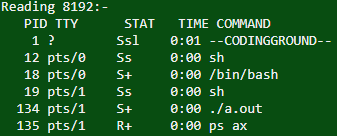 https://www.jkmaterials.yolasite.com https://www.jkdirectory.yolasite.com
popen Implementation
popen call (runs)
Program (requested)
invoking shell
sh  command name as argument
parameter expansion 
Done  shell
before the program starts
Other process creation functions, such as execl
more complex to invoke
calling process  perform its own shell expansion
https://www.jkmaterials.yolasite.com https://www.jkdirectory.yolasite.com
[Speaker Notes: popen call runs the program you requested by first invoking the shell, sh, passing it the command string as an argument.

In Linux (as in all UNIX-like systems), all parameter expansion is done by the shell, so invoking the shell to parse the command string before the program is invoked allows any shell expansion, such as determining what files *.c actually refers to, to be done before the program starts.
Other process creation functions, such as execl, can be much more complex to invoke, because the calling process has to perform its own shell expansion.]
popen implementationpopen Starts a Shell
#include <unistd.h>
#include <stdlib.h>
#include <stdio.h>
#include <string.h>
int main()
{
FILE *read_fp;
char buffer[BUFSIZ + 1];
int chars_read;
memset(buffer, ‘\0’, sizeof(buffer));
read_fp = popen(“cat popen*.c | wc -l”, “r”);
if (read_fp != NULL) {
chars_read = fread(buffer, sizeof(char), BUFSIZ, read_fp);
while (chars_read > 0) {
buffer[chars_read – 1] = ‘\0’;
printf(“Reading:-\n %s\n”, buffer);
chars_read = fread(buffer, sizeof(char), BUFSIZ, read_fp);
}
pclose(read_fp);
exit(EXIT_SUCCESS);
}
exit(EXIT_FAILURE);
}
Run this
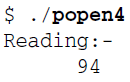 https://www.jkmaterials.yolasite.com https://www.jkdirectory.yolasite.com
The Pipe Call
pipe function
Prototype
#include <unistd.h>
int pipe(int file_descriptor[2]);
file_descriptor[1]  any data written
file_descriptor[0]read back 
Basis of Data processing ? 
first come first out
pipe is passed (a pointer to) an array of two integer file descriptors
Returns
0 (success)
-1 error &
Sets errno = 
EMFILE: Too many file descriptors in use (process).
ENFILE: system file table = full.
EFAULT: file descriptor = valid.
https://www.jkmaterials.yolasite.com https://www.jkdirectory.yolasite.com
[Speaker Notes: to 
 from
pipe is passed (a pointer to) an array of two integer file descriptors
Any data written to file_descriptor[1]  can be read back from file_descriptor[0].]
The Pipe CallThe Pipe Function
#include <unistd.h>
#include <stdlib.h>
#include <stdio.h>
#include <string.h>
int main()
{
int data_processed;
int file_pipes[2];
const char some_data[] = “123”;
char buffer[BUFSIZ + 1];
memset(buffer, ‘\0’, sizeof(buffer));
if (pipe(file_pipes) == 0) {
data_processed = write(file_pipes[1], some_data, strlen(some_data));
printf(“Wrote %d bytes\n”, data_processed);
data_processed = read(file_pipes[0], buffer, BUFSIZ);
printf(“Read %d bytes: %s\n”, data_processed, buffer);
exit(EXIT_SUCCESS);
}
exit(EXIT_FAILURE);
}
Run this
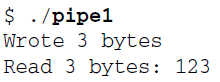 https://www.jkmaterials.yolasite.com https://www.jkdirectory.yolasite.com
The Pipe CallPipes across a fork
#include <unistd.h>
#include <stdlib.h>
#include <stdio.h>
#include <string.h>
int main()
{
int data_processed;
int file_pipes[2];
const char some_data[] = “123”;
char buffer[BUFSIZ + 1];
pid_t fork_result;
memset(buffer, ‘\0’, sizeof(buffer));
if (pipe(file_pipes) == 0) {
fork_result = fork();
if (fork_result == -1) {
fprintf(stderr, “Fork failure”);
exit(EXIT_FAILURE);	}
if (fork_result == 0) {
data_processed = read(file_pipes[0], buffer, BUFSIZ);
printf(“Read %d bytes: %s\n”, data_processed, buffer);
exit(EXIT_SUCCESS);	}
else {
data_processed = write(file_pipes[1], some_data,
strlen(some_data));
printf(“Wrote %d bytes\n”, data_processed);
}	}
exit(EXIT_SUCCESS);	}
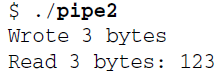 Run this
https://www.jkmaterials.yolasite.com https://www.jkdirectory.yolasite.com
The Pipe CallPipes across a fork
How to implement this?
https://www.jkmaterials.yolasite.com https://www.jkdirectory.yolasite.com
Parent and Child ProcessesPipes and exec
data producer (pipe3.c)
File descriptor number – program to read from
#include <unistd.h>
#include <stdlib.h>
#include <stdio.h>
#include <string.h>
int main()
{
int data_processed;
int file_pipes[2];
const char some_data[] = “123”;
char buffer[BUFSIZ + 1];
pid_t fork_result;
memset(buffer, ‘\0’, sizeof(buffer));
if (pipe(file_pipes) == 0) {
fork_result = fork();
if (fork_result == (pid_t)-1) {
fprintf(stderr, “Fork failure”);
exit(EXIT_FAILURE);	}
if (fork_result == 0) {
sprintf(buffer, “%d”, file_pipes[0]);
(void)execl(“pipe4”, “pipe4”, buffer, (char *)0);
exit(EXIT_FAILURE);	}
else {
data_processed = write(file_pipes[1], some_data,
strlen(some_data));
printf(“%d - wrote %d bytes\n”, getpid(), data_processed);	}	}
exit(EXIT_SUCCESS);	}
program name
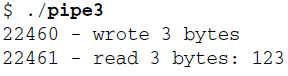 Run this
https://www.jkmaterials.yolasite.com https://www.jkdirectory.yolasite.com
[Speaker Notes: call to execl is used to invoke the pipe4 program.
argv[0], which takes the program name
argv[1], which contains the file descriptor number you want the program to read from
(char *)0, which terminates the parameters]
Parent and Child ProcessesPipes and exec
data consumer (pipe4.c)
#include <unistd.h>
#include <stdlib.h>
#include <stdio.h>
#include <string.h>
int main(int argc, char *argv[])	{
int data_processed;
char buffer[BUFSIZ + 1];
int file_descriptor;
memset(buffer, ‘\0’, sizeof(buffer));
sscanf(argv[1], “%d”, &file_descriptor);
data_processed = read(file_descriptor, buffer, BUFSIZ);
printf(“%d - read %d bytes: %s\n”, getpid(), data_processed, buffer);
exit(EXIT_SUCCESS);	}
https://www.jkmaterials.yolasite.com https://www.jkdirectory.yolasite.com
Reading Closed Pipes
read call (other end of the pipe is closed)
Block
Process – wait
Data – available
Process open for writing
Rather than 
Returns 0
This allows reading process  detect
Pipe ≡ end of file
-1
https://www.jkmaterials.yolasite.com https://www.jkdirectory.yolasite.com
[Speaker Notes:  To	≡ equivalent to 
A read call will normally block; that is, it will cause the process to wait until data becomes available. If the other end of the pipe has been closed, then no process has the pipe open for writing, and the read blocks. 
Because this isn’t very helpful, a read on a pipe that isn’t open for writing returns zero rather than blocking. This allows the reading process to detect the pipe equivalent of end of file and act appropriately.
Notice that this isn’t the same as reading an invalid file descriptor, which read considers an error and indicates by returning –1.]
Reading Closed Pipes
If we use
pipe across a fork call?
2 file descriptors
You can Use  write  pipe
1 (parent)
1 (child)
Close write file descriptor  pipe in
Parent & child
Before pipe = closed (considered) &
Read call on pipe (fail)
https://www.jkmaterials.yolasite.com https://www.jkdirectory.yolasite.com
[Speaker Notes:  to	 of
If you use a pipe across a fork call, there are two different file descriptors that you can use to write to the pipe: one in the parent and one in the child. You must close the write file descriptors of the pipe in both parent and child processes before the pipe is considered closed and a read call on the pipe will fail.]
Pipes Used as Standard Input and Output
File descriptor
0 = standard input
1 = standard output
Advantage 
invoking standard programs
That don’t expect file descriptor (parameter)
To do this
dup function (use)
Prototypes are
#include <unistd.h>
int dup(int file_descriptor);
int dup2(int file_descriptor_one, int file_descriptor_two);
https://www.jkmaterials.yolasite.com https://www.jkdirectory.yolasite.com
[Speaker Notes: Now that you know how to make a read on an empty pipe fail, you can look at a much cleaner method of connecting two processes with a pipe. 
You arrange for one of the pipe file descriptors to have a known value, usually the standard input, 0, or the standard output, 1. 
This is slightly more complex to set up in the parent, but it allows the child program to be much simpler. 
The one big advantage is that you can invoke standard programs, ones that don’t expect a file descriptor as a parameter. In order to do this, you need to use the dup function.]
Pipes Used as Standard Input and Output
Purpose
open a new file descriptor
Like open call
Difference with open is
New file descriptor – created (dup)
Refers  same file / pipe (as an existing one)
New file descriptor – lowest number (always)
dup2
file descriptor one – same as / first available descriptor > file descriptor two
how does dup help in passing data between processes?
https://www.jkmaterials.yolasite.com https://www.jkdirectory.yolasite.com
[Speaker Notes: to 
The purpose of the dup call is to open a new file descriptor, a little like the open call. The difference is that the new file descriptor created by dup refers to the same file (or pipe) as an existing file descriptor.
In the case of dup, the new file descriptor is always the lowest number available, and in the case of dup2 it’s the same as, or the first available descriptor greater than, the parameter file_descriptor_two.]
Pipes Used as Standard Input and Output
Trick is
0 = standard input
dup returns
New file descriptor (always) 
lowest number (using)
By 1st close 0 & then calling dup , new  file descriptor = 
Because new file descriptor – duplicate  existing one
Standard input changed  access file / pipe
Whose File descriptor dup
Now = created  2 file descriptors 
1 – standard input
0
https://www.jkmaterials.yolasite.com https://www.jkdirectory.yolasite.com
[Speaker Notes:  to 	 passed to		- is a	= you have
The trick is knowing that the standard input file descriptor is always 0 and that dup always returns a new file descriptor using the lowest available number.
By first closing file descriptor 0 and then calling dup, the new file descriptor will have the number 0. Because the new descriptor is a duplicate of an existing one, standard input will have been changed to access the file or pipe whose file descriptor you passed to dup. You will have created two file descriptors that refer to the same file or pipe, and one of them will be the standard input.]
Pipes Used as Standard Input and OutputFile Descriptor Manipulation by close and dup
easiest way (understand)
what happens when you close file descriptor 0, and then call dup
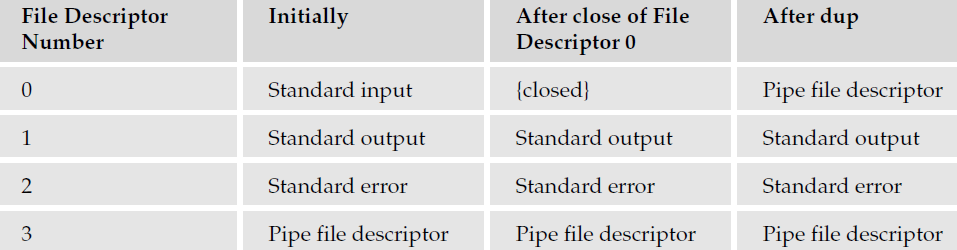 https://www.jkmaterials.yolasite.com https://www.jkdirectory.yolasite.com
Pipes Used as Standard Input and OutputPipes and dup
pipe5.c
Child closes original file
#include <unistd.h>
#include <stdlib.h>
#include <stdio.h>
#include <string.h>
int main()
{
int data_processed;
int file_pipes[2];
const char some_data[] = “123”;
pid_t fork_result;
if (pipe(file_pipes) == 0) {
fork_result = fork();
if (fork_result == (pid_t)-1) {
fprintf(stderr, “Fork failure”);
exit(EXIT_FAILURE);
}
if (fork_result == (pid_t)0) {
close(0);
dup(file_pipes[0]);
close(file_pipes[0]);
close(file_pipes[1]);
execlp(“od”, “od”, “-c”, (char *)0);
exit(EXIT_FAILURE);
}
else {
close(file_pipes[0]);
data_processed = write(file_pipes[1], some_data,
strlen(some_data));
close(file_pipes[1]);
printf(“%d - wrote %d bytes\n”, (int)getpid(), data_processed);
}
}
exit(EXIT_SUCCESS);
}
Close write file descriptor (child will never write)
Finally file descriptor 0 (standard input) 
		is associated with pipe
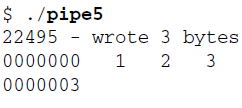 Run this
Child closes standard input
Duplicates file descriptor associated with read end of pipe as file descriptor 0 (standard input)
https://www.jkmaterials.yolasite.com https://www.jkdirectory.yolasite.com
[Speaker Notes: Let’s look at the child process first. The child closes its standard input with close(0) and then calls dup(file_pipes[0]). This duplicates the file descriptor associated with the read end of the pipe as file descriptor 0, the standard input. The child then closes the original file descriptor for reading from the pipe, file_pipes[0]. Because the child will never write to the pipe, it also closes the write file descriptor associated with the pipe, file_pipes[1]. It now has a single file descriptor associated with the pipe: file descriptor 0, its standard input.

The child can then use exec to invoke any program that reads standard input. In this case, you use the od command. The od command will wait for data to be available to it as if it were waiting for input from a user terminal. In fact, without some special code to explicitly detect the difference, it won’t know that the input is from a pipe rather than a terminal.
The parent starts by closing the read end of the pipe file_pipes[0], because it will never read the pipe. It then writes data to the pipe. When all the data has been written, the parent closes the write end of the pipe and exits. Because there are now no file descriptors open that could write to the pipe, the od program will be able to read the three bytes written to the pipe, but subsequent reads will then return 0 bytes, indicating an end of file. When the read returns 0, the od program exits. This is analogous to running the od command on a terminal, then pressing Ctrl+D to send end of file to the od command.]
Pipes Used as Standard Input and OutputPipes and dup
Child
exec (use) – invoke (any program)  standard input
Parent
Starts
by closing file_pipes[0] ?
Reason
Never read the pipe
https://www.jkmaterials.yolasite.com https://www.jkdirectory.yolasite.com
[Speaker Notes: The child can then use exec to invoke any program that reads standard input.
The parent starts by closing the read end of the pipe file_pipes[0], because it will never read the pipe.]
Pipes Used as Standard Input and OutputPipes and dup
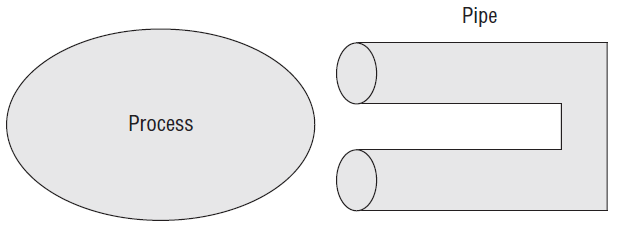 Figure: sequence after the call to the pipe
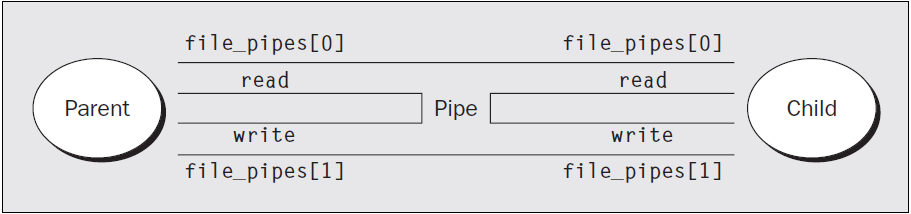 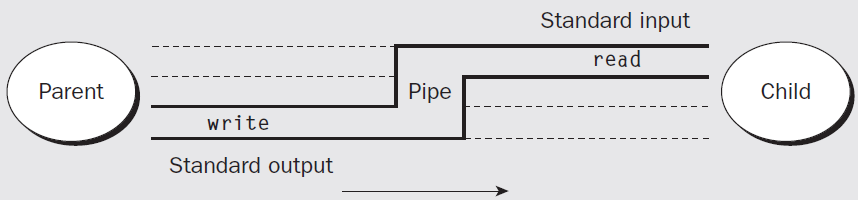 Figure: sequence after the call to fork
Figure: program when it’s ready to transfer data
https://www.jkmaterials.yolasite.com https://www.jkdirectory.yolasite.com
Named Pipes: FIFOs
Unnamed pipes – convenient ?
Unrelated process ↔ data
Make it convenient
Named pipes (FIFO)
special type of file
exists as a name in the file system
But behaves like unnamed pipes
create named pipes
$ mknod filename p (available on all Unix like OS)
preferred command-line method
$ mkfifo filename
https://www.jkmaterials.yolasite.com https://www.jkdirectory.yolasite.com
[Speaker Notes: ↔ exchange]
Named Pipes: FIFOs
https://www.jkmaterials.yolasite.com https://www.jkdirectory.yolasite.com
Named Pipes: FIFOsCreating a Named Pipe
From inside a program
 two different calls (use)
#include <sys/types.h>
#include <sys/stat.h>
int mkfifo(const char *filename, mode_t mode);
int mknod(const char *filename, mode_t mode | S_IFIFO, (dev_t) 0);
#include <unistd.h>
#include <stdlib.h>
#include <stdio.h>
#include <sys/types.h>
#include <sys/stat.h>
int main()
{
int res = mkfifo(“/tmp/my_fifo”, 0777);
if (res == 0) printf(“FIFO created\n”);
exit(EXIT_SUCCESS);
}
Run this
FIFO file
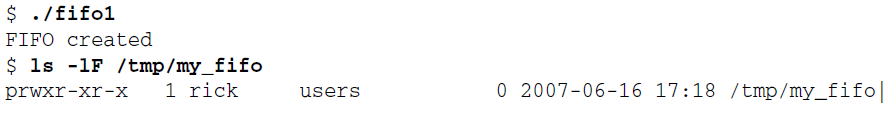 https://www.jkmaterials.yolasite.com https://www.jkdirectory.yolasite.com
[Speaker Notes: Although you ask for a mode of 0777, this is altered by the user mask (umask) setting (in this case 022), just as in normal file creation, so the resulting file has mode 755. If your umask is set differently, for example to 0002, you will see different permissions on the created file.

You can remove the FIFO just like a conventional file by using the rm command, or from within a program by using the unlink system call.]
Named Pipes: FIFOsAccessing a FIFO File
Read  FIFO (empty):
$ cat < /tmp/my_fifo
writing FIFO: (different terminal)
$ echo “Hello World” > /tmp/my_fifo
Output appear in here
And exits from there (waiting more data)
https://www.jkmaterials.yolasite.com https://www.jkdirectory.yolasite.com
Client/Server Using FIFOs
client.h
#include <unistd.h>
#include <stdlib.h>
#include <stdio.h>
#include <string.h>
#include <fcntl.h>
#include <limits.h>
#include <sys/types.h>
#include <sys/stat.h>
#define SERVER_FIFO_NAME “/tmp/serv_fifo”
#define CLIENT_FIFO_NAME “/tmp/cli_%d_fifo”
#define BUFFER_SIZE 20
struct data_to_pass_st {
pid_t client_pid;
char some_data[BUFFER_SIZE - 1];
};
https://www.jkmaterials.yolasite.com https://www.jkdirectory.yolasite.com
Client/Server Using FIFOs
server.c
#include “client.h”
#include <ctype.h>
int main()
{
int server_fifo_fd, client_fifo_fd;
struct data_to_pass_st my_data;
int read_res;
char client_fifo[256];
char *tmp_char_ptr;
mkfifo(SERVER_FIFO_NAME, 0777);
server_fifo_fd = open(SERVER_FIFO_NAME, O_RDONLY);
if (server_fifo_fd == -1) {
fprintf(stderr, “Server fifo failure\n”);
exit(EXIT_FAILURE);
}
sleep(10); /* After sleeping server reads in any data from the client */
https://www.jkmaterials.yolasite.com https://www.jkdirectory.yolasite.com
Client/Server Using FIFOs
do {
read_res = read(server_fifo_fd, &my_data, sizeof(my_data));
if (read_res > 0) {
tmp_char_ptr = my_data.some_data;
while (*tmp_char_ptr) {
*tmp_char_ptr = toupper(*tmp_char_ptr);
tmp_char_ptr++;
}
/* combine the CLIENT_FIFO_NAME with the received client_pid*/
sprintf(client_fifo, CLIENT_FIFO_NAME, my_data.client_pid);
https://www.jkmaterials.yolasite.com https://www.jkdirectory.yolasite.com
Client/Server Using FIFOs
/* send the processed data back, opening the client pipe in write-only, blocking mode.*/
client_fifo_fd = open(client_fifo, O_WRONLY);
if (client_fifo_fd != -1) {
write(client_fifo_fd, &my_data, sizeof(my_data));
close(client_fifo_fd);
}
}
} while (read_res > 0);
close(server_fifo_fd);
unlink(SERVER_FIFO_NAME);
exit(EXIT_SUCCESS);
}
https://www.jkmaterials.yolasite.com https://www.jkdirectory.yolasite.com
Client/Server Using FIFOs
client.c
#include “client.h”
#include <ctype.h>
int main()
{
int server_fifo_fd, client_fifo_fd;	struct data_to_pass_st my_data;
int times_to_send;		char client_fifo[256];
server_fifo_fd = open(SERVER_FIFO_NAME, O_WRONLY);
if (server_fifo_fd == -1)	{	fprintf(stderr, “Sorry, no server\n”);
exit(EXIT_FAILURE);		}
my_data.client_pid = getpid();
sprintf(client_fifo, CLIENT_FIFO_NAME, my_data.client_pid);
if (mkfifo(client_fifo, 0777) == -1) 	{
	fprintf(stderr, “Sorry, can’t make %s\n”, client_fifo);		exit(EXIT_FAILURE);		}
https://www.jkmaterials.yolasite.com https://www.jkdirectory.yolasite.com
Client/Server Using FIFOs
for (times_to_send = 0; times_to_send < 5; times_to_send++) {
sprintf(my_data.some_data, “Hello from %d”, my_data.client_pid);
printf(“%d sent %s, “, my_data.client_pid, my_data.some_data);
write(server_fifo_fd, &my_data, sizeof(my_data));
client_fifo_fd = open(client_fifo, O_RDONLY);
if (client_fifo_fd != -1) {
if (read(client_fifo_fd, &my_data, sizeof(my_data)) > 0) {
printf(“received: %s\n”, my_data.some_data);
}
close(client_fifo_fd);
}
}
close(server_fifo_fd);
unlink(client_fifo);
exit(EXIT_SUCCESS);
}
For each of the five loops, the client data is sent to the server. Then the client FIFO is opened (read-only, blocking mode) and the data read  back.
https://www.jkmaterials.yolasite.com https://www.jkdirectory.yolasite.com
Client/Server Using FIFOs
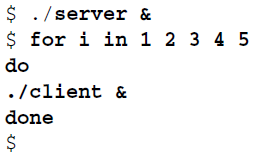 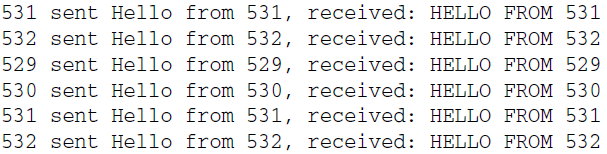 https://www.jkmaterials.yolasite.com https://www.jkdirectory.yolasite.com
SOCKETS
https://www.jkmaterials.yolasite.com https://www.jkdirectory.yolasite.com
SOCKET
communication mechanism
Client / Server – developed either
Locally (single machine) or across network
Linux functions (use it)
Printing
Connecting  database
Serving 
web pages
Network utilities (rlogin, ftp)
https://www.jkmaterials.yolasite.com https://www.jkdirectory.yolasite.com
[Speaker Notes: A socket is a communication mechanism that allows client/server systems to be developed either locally, on a single machine, or across networks. 
Linux functions such as printing, connecting to databases, and serving web pages as well as network utilities such as rlogin for remote login and ftp for file transfer usually use sockets to communicate.
Sockets are created and used differently from pipes because they make a clear distinction between client and server. The socket mechanism can implement multiple clients attached to a single server.]
SOCKET CONNECTIONS – Server
First
Server application – socket (create)
Like file descriptor
Assigned  server
Creates
Socket()
Shared among processes
https://www.jkmaterials.yolasite.com https://www.jkdirectory.yolasite.com
[Speaker Notes: First, a server application creates a socket, which like a file descriptor is a resource assigned to the server process and that process alone. The server creates it using the system call socket, and it can’t be shared with other processes.]
SOCKET CONNECTIONS – Server
Next
Server process - Socket name (bind())
Local sockets are given
file name – Linux file system – found – /tmp or /usr/tmp
Network sockets
File name (service identifier i.e. port number / access point) – relevant to particular network (client connect)
Allows Linux
To route incoming connections
https://www.jkmaterials.yolasite.com https://www.jkdirectory.yolasite.com
[Speaker Notes: - Gives	– in
Next, the server process gives the socket a name. Local sockets are given a filename in the Linux file system, often to be found in /tmp or /usr/tmp. For network sockets, the filename will be a service identifier (port number/access point) relevant to the particular network to which the clients can connect. This identifier allows Linux to route incoming connections specifying a particular port number to the correct server process. A socket is named using the system call bind.

The server process then waits for a client to connect to the named socket. The system call, listen, creates a queue for incoming connections. The server can accept them using the system call accept.]
SOCKET CONNECTIONS – Server
Next
Server process wait – client – connect – named socket
listen()
Creates queue – incoming connections
Server accept them
accept()
Accepted?
New socket created (different) named socket
Used solely with this particular client 641
https://www.jkmaterials.yolasite.com https://www.jkdirectory.yolasite.com
[Speaker Notes: – for
When the server calls accept, a new socket is created that is distinct from the named socket. This new socket is used solely for communication with this particular client. The named socket remains for further connections from other clients. If the server is written appropriately, it can take advantage of multiple connections. A  web server will do this so that it can serve pages to many clients at once. For a simple server, further clients wait on the listen queue until the server is ready again.]
SOCKET CONNECTIONS – Client
Socket based system
straight forward
socket()
Unnamed sockets (create)
connect()
Connection – server (server’s named socket as address)
Once established
Low level file descriptors (like)
Two way data communications
https://www.jkmaterials.yolasite.com https://www.jkdirectory.yolasite.com
[Speaker Notes: The client side of a socket-based system is more straightforward. The client creates an unnamed socket by calling socket. It then calls connect to establish a connection with the server by using the server’s named socket as an address.
Once established, sockets can be used like low-level file descriptors, providing two-way data communications.]
SOCKET CONNECTIONS A Simple Local Client
#include <sys/types.h>
#include <sys/socket.h>
#include <stdio.h>
#include <sys/un.h>
#include <unistd.h>
#include <stdlib.h>
int main()
{
int sockfd;
int len;
struct sockaddr_un address;
int result;
char ch = ‘A’;
/*Create a socket for client*/
sockfd = socket(AF_UNIX, SOCK_STREAM, 0);
/*Name the socket as agreed with the server*/
address.sun_family = AF_UNIX;
strcpy(address.sun_path, “server_socket”);
len = sizeof(address);
/*Connect your socket to the server’s socket*/
result = connect(sockfd, (struct sockaddr *)&address, len);
if(result == -1) {
perror(“oops: client1”);
exit(1);
}
/*read and write via sockfd */
write(sockfd, &ch, 1);	read(sockfd, &ch, 1);
printf(“char from server = %c\n”, ch);
close(sockfd);	exit(0);	}
Run this
$ ./client1
oops: client1: No such file or directory
https://www.jkmaterials.yolasite.com https://www.jkdirectory.yolasite.com
SOCKET CONNECTIONS A Simple Local Server
#include <sys/types.h>
#include <sys/socket.h>
#include <stdio.h>
#include <sys/un.h>
#include <unistd.h>
#include <stdlib.h>
int main()
{
int server_sockfd, client_sockfd;
int server_len, client_len;
struct sockaddr_un server_address;
struct sockaddr_un client_address;
https://www.jkmaterials.yolasite.com https://www.jkdirectory.yolasite.com
SOCKET CONNECTIONS A Simple Local Server
/*Remove any old sockets and create an unnamed socket for the server*/
unlink(“server_socket”);
server_sockfd = socket(AF_UNIX, SOCK_STREAM, 0);
/*Name the socket*/
server_address.sun_family = AF_UNIX;
strcpy(server_address.sun_path, “server_socket”);
server_len = sizeof(server_address);
bind(server_sockfd, (struct sockaddr *)&server_address, server_len);
https://www.jkmaterials.yolasite.com https://www.jkdirectory.yolasite.com
SOCKET CONNECTIONS A Simple Local Server
/*Create a connection queue and wait for clients*/
listen(server_sockfd, 5);
while(1) {
char ch;
printf(“server waiting\n”);
/*Accept a connection*/
client_len = sizeof(client_address);
client_sockfd = accept(server_sockfd,
(struct sockaddr *)&client_address, &client_len);
https://www.jkmaterials.yolasite.com https://www.jkdirectory.yolasite.com
SOCKET CONNECTIONS A Simple Local Server
/*Read and write to client on client_sockfd*/
read(client_sockfd, &ch, 1);
ch++;
write(client_sockfd, &ch, 1);
close(client_sockfd);
} 
}
Run this in background
$ ./server1 &
[1] 1094
$ server waiting
Now run client in foreground
https://www.jkmaterials.yolasite.com https://www.jkdirectory.yolasite.com
Socket Attributes
Three types
Domain
Type
Protocol
Sockets – address i.e. used as name
TCP / IP
UDP
https://www.jkmaterials.yolasite.com https://www.jkdirectory.yolasite.com
[Speaker Notes: Sockets are characterized by three attributes: domain, type, and protocol. They also have an address used as their name.]
Socket AttributesSocket Domains
Domain
Network medium – socket communication (use)
Most common – AF_INET
Internet networking – local area networks (used)
Names refer networked machines (internet)
Translated  lower-level IP Addresses
Example:192.168.1.99
4 digit number < 256 each
Called dotted quad646
https://www.jkmaterials.yolasite.com https://www.jkdirectory.yolasite.com
[Speaker Notes: Domains specify the network medium that the socket communication will use.
The most common socket domain is AF_INET, which refers to Internet networking that’s used on many Linux local area networks and, of course, the Internet itself. 
The underlying protocol, Internet Protocol (IP), which only has one address family, imposes a particular way of specifying computers on a network. This is called the IP address.
Although names almost always refer to networked machines on the Internet, these are translated into lower-level IP addresses. An example IP address is 192.168.1.99. 
All IP addresses are represented by four numbers, each less than 256, a so-called dotted quad. When a client connects across a network via sockets, it needs the IP address of the server computer.]
Socket AttributesSocket Domains
Clients connects (network)
Via, sockets
Server IP address (needs)
Sockets
Communication end points
Bound  ports before – possible
Servers wait
Connections – port (particular)
https://www.jkmaterials.yolasite.com https://www.jkdirectory.yolasite.com
[Speaker Notes: Sockets are communication end points that must be bound to ports before communication is possible.
Servers wait for connections on particular ports. Well-known services have allocated port numbers that are used by all Linux and UNIX machines. These are usually, but not always, numbers less than 1024.
Examples are the printer spooler (515), rlogin (513), ftp (21), and httpd (80). The last of these is the standard port for web servers. Usually, port numbers less than 1024 are reserved for system services and may only be served by processes with super user privileges.]
Socket AttributesSocket Types
IP protocols – communication mechanisms(2)
Streams
Datagrams
Stream Sockets
Provides connection
Sequenced & reliable two-way byte stream
Data sent
Guaranteed / Duplicated / Reordered
Indication that error – occurred
https://www.jkmaterials.yolasite.com https://www.jkdirectory.yolasite.com
[Speaker Notes: Internet protocols provide two communication mechanisms with distinct levels of service: streams and datagrams.
Stream sockets (in some ways similar to standard input/output streams) provide a connection that is a sequenced and reliable two-way byte stream. 
Thus, data sent is guaranteed not to be lost, duplicated, or reordered without an indication that an error has occurred.]
Socket AttributesSocket Types
Large message – how to send?
Fragmented
Transmitted
Reassembled
Specified
SOCK_STREAM (by type)
Implemented – AF_INET domain
TCP/IP (by) connection
Similar to file stream
https://www.jkmaterials.yolasite.com https://www.jkdirectory.yolasite.com
[Speaker Notes: Large messages are fragmented (meaning break or cause to break in to fragments), transmitted, and reassembled. This is similar to a file stream, which also accepts large amounts of data and splits it up for writing to the low-level disk in smaller blocks. Stream sockets have predictable behavior.
Stream sockets, specified by the type SOCK_STREAM, are implemented in the AF_INET domain by TCP/IP connections.]
Socket AttributesSocket Types
Datagram Sockets
Specified
SOCK_DGRAM (by type)
establish & maintain connection (Does)
Datagram size – limited (also)
Data sent as 
single network message – may
Get lost / duplicated / arrive out of sequence
Implemented in
AF_INET domain
UDP/IP (by) connections &
Unreliable , unreliable service (provides)
https://www.jkmaterials.yolasite.com https://www.jkdirectory.yolasite.com
[Speaker Notes: In contrast, a datagram socket, specified by the type SOCK_DGRAM, doesn’t establish and maintain a connection. There is also a limit on the size of a datagram that can be sent. It’s transmitted as a single network message that may get lost, duplicated, or arrive out of sequence—ahead of datagrams sent after it.
Datagram sockets are implemented in the AF_INET domain by UDP/IP connections and provide an unsequenced, unreliable service.]
Creating Socket
#include <sys/types.h>
#include <sys/socket.h>
int socket(int domain, int type, int protocol);
Address family
Type of communication
Type of protocol
Socket created is ?
1end point – communication channel
https://www.jkmaterials.yolasite.com https://www.jkdirectory.yolasite.com
Socket Addresses
struct sockaddr_un {
sa_family_t sun_family; /*AF_UNIX*/
Char sun_path[]; /* pathname */
};
socket domain requires
Address format
AF_UNIX socket
described by
sockaddr_un (sys/un.h)
AF_INET socket
described by
sockaddr_in (netinet/in.h)
struct sockaddr_in {
short int sin_family; /* AF_INET */
unsigned short int sin_port; /* Port number */
struct in_addr sin_addr; /* Internet address */ };
struct in_addr {
unsigned long int s_addr;
};
https://www.jkmaterials.yolasite.com https://www.jkdirectory.yolasite.com
Naming a Socket
Make socket available for use
#include <sys/socket.h>
int bind(int socket, const struct sockaddr *address, size_t address_len);
bind returns
0 (success)
-1 error and sets errno to:
https://www.jkmaterials.yolasite.com https://www.jkdirectory.yolasite.com
Creating a Socket Queue
accept incoming connections on a socket
#include <sys/socket.h>
int listen(int socket, int backlog);
https://www.jkmaterials.yolasite.com https://www.jkdirectory.yolasite.com
Accepting Connections
#include <sys/socket.h>
int accept(int socket, struct sockaddr *address, size_t *address_len);
address of the calling client will be placed
length of the client structure
Socket queue  No connections pending
Accept will block – client make a connection
avoid this O_NONBLOCK
int flags = fcntl(socket, F_GETFL, 0);
fcntl(socket, F_SETFL, O_NONBLOCK|flags);
Get file status flags
Set file status flags
https://www.jkmaterials.yolasite.com https://www.jkdirectory.yolasite.com
[Speaker Notes: The address of the calling client will be placed in the sockaddr structure pointed to by address. A null pointer may be used here if the client address isn’t of interest.
The address_len parameter specifies the length of the client structure. If the client address is longer than this value, it will be truncated.
Before calling accept, address_len must be set to the expected address length.
If there are no connections pending on the socket’s queue, accept will block (so that the program won’t continue) until a client does make connection. You can change this behavior by using the O_NONBLOCK flag on the socket file descriptor, using the fcntl function.]
Requesting Connections
Client programs 
connect servers (establishing)
connection between an unnamed socket & server listen socket
Do this by calling connect
#include <sys/socket.h>
int connect(int socket, const struct sockaddr *address, size_t address_len);
Returns
0 (success)
-1 (error)
https://www.jkmaterials.yolasite.com https://www.jkdirectory.yolasite.com
Requesting Connections
https://www.jkmaterials.yolasite.com https://www.jkdirectory.yolasite.com
Closing a Socket
int close( int sockfd );
Returns 
0
-1
https://www.jkmaterials.yolasite.com https://www.jkdirectory.yolasite.com
Socket Communications
Now – see Example Program
Basic system calls (socket) – covered
Convert them
Network socket rather than file system socket
Disadvantage 
unless author uses absolute pathname – created in server programs current directory
Overcome this 
Create it in globally accessible directory (/tmp)
Uses unused port number
Example – port number 9734 (below 1024 – reserved – system use)
https://www.jkmaterials.yolasite.com https://www.jkdirectory.yolasite.com
[Speaker Notes: Now we will see an example program, You’ll try to convert basic system calls of a socket to use a network socket rather than a file system socket.
The file system socket has the disadvantage that, unless the author uses an absolute pathname, it’s created in the server program’s current directory.
For network sockets, you need only choose an unused port number.]
Socket Communications
Run client and server across
LAN / Machine with internet connection
For illustration purposes
Following example uses this loopback network
Consists of single computer – localhost (127.0.0.1)
Available  /etc/hosts file
https://www.jkmaterials.yolasite.com https://www.jkdirectory.yolasite.com
[Speaker Notes: You’ll run your client and server across a local network, but network sockets are not only useful on a local area network; any machine with an Internet connection (even a modem dial-up) can use network sockets to communicate with others.
The loopback network consists of a single computer, conventionally called localhost, with a standard IP address of 127.0.0.1.
You’ll find its address listed in the network hosts file, /etc/hosts, with the names and addresses of other hosts on shared networks.]
Socket Communications Network  Client
Make necessary includes & setup variables:
#include <sys/types.h>
#include <sys/socket.h>
#include <stdio.h>
#include <netinet/in.h>
#include <arpa/inet.h>
#include <unistd.h>
#include <stdlib.h>
int main()
{
int sockfd, len, result;
struct sockaddr_in address;
char ch = ‘A’;
Create a socket for the client:
sockfd = socket(AF_INET, SOCK_STREAM, 0);
Name the socket, as agreed with the server:
address.sin_family = AF_INET;
address.sin_addr.s_addr = inet_addr(“127.0.0.1”);
address.sin_port = 9734;
len = sizeof(address);
https://www.jkmaterials.yolasite.com https://www.jkdirectory.yolasite.com
Socket Communications Network  Client
Connect your socket to the server’s socket:
result = connect(sockfd, (struct sockaddr *)&address, len);
if(result == -1) {
perror(“oops: client1”);
exit(1);
}
You can now read and write via sockfd:
write(sockfd, &ch, 1);
read(sockfd, &ch, 1);
printf(“char from server = %c\n”, ch);
close(sockfd);
exit(0);
}
https://www.jkmaterials.yolasite.com https://www.jkdirectory.yolasite.com
Socket Communications Network  Server
Make necessary  includes & setup the variables
#include <sys/types.h>
#include <sys/socket.h>
#include <stdio.h>
#include <netinet/in.h>
#include <arpa/inet.h>
#include <unistd.h>
#include <stdlib.h>
int main()
{
int server_sockfd, client_sockfd;
int server_len, client_len;
struct sockaddr_in server_address;
struct sockaddr_in client_address;
Create an unnamed socket for the server:
server_sockfd = socket(AF_INET, SOCK_STREAM, 0);
Name the socket:
server_address.sin_family = AF_INET;
server_address.sin_addr.s_addr = inet_addr(“127.0.0.1”);
server_address.sin_port = 9734;
server_len = sizeof(server_address);
bind(server_sockfd, (struct sockaddr *)&server_address, server_len);
https://www.jkmaterials.yolasite.com https://www.jkdirectory.yolasite.com
Socket Communications Network  Server
Create a connection queue and wait for clients:
listen(server_sockfd, 5);
while(1) {
char ch;
printf(“server waiting\n”);
Accept a connection:
client_len = sizeof(client_address);
client_sockfd = accept(server_sockfd,
(struct sockaddr *)&client_address, &client_len);
https://www.jkmaterials.yolasite.com https://www.jkdirectory.yolasite.com
Socket Communications Network  Server
Read and write to client on client_sockfd:
read(client_sockfd, &ch, 1);
ch++;
write(client_sockfd, &ch, 1);
close(client_sockfd);
}
}
https://www.jkmaterials.yolasite.com https://www.jkdirectory.yolasite.com
Host and Network Byte Ordering
Run these versions of server & client programs
Intel processor based Linux machine
Network connection (using)
netstat command (shows)
client/server connection waiting – close down
Close down – small timeout
Example:
$ ./server2 & ./client2
[3] 23770
server waiting
server waiting
char from server = B
https://www.jkmaterials.yolasite.com https://www.jkdirectory.yolasite.com
[Speaker Notes: When we run these versions of the server and client programs on an Intel processor–based Linux machine, we can see the network connections by using the netstat command. 
It shows the client/server connection waiting to close down. The connection closes down after a small timeout.]
Host and Network Byte Ordering
Local address  (server socket)  = 1574
Different Why?
Port number = 9734
https://www.jkmaterials.yolasite.com https://www.jkdirectory.yolasite.com
Host and Network Byte Ordering
Port numbers and address are communicated over socket interfaces as
Binary Numbers
Different computers use different byte ordering for integers
https://www.jkmaterials.yolasite.com https://www.jkdirectory.yolasite.com
Host and Network Byte Ordering
For example
Intel Processors stores
32 bit integer
4 consecutive bytes in memory in the order 1-2-3-4
1 – most significant byte
IBM Power Processor stores
4-3-2-1
enable computers of different types 
agree on values 
Transmitting - multibyte integers (network)
need to define a network ordering
https://www.jkmaterials.yolasite.com https://www.jkdirectory.yolasite.com
[Speaker Notes: To enable computers of different types to agree on values for multibyte integers transmitted over a network, you need to define a network ordering.]
Host and Network Byte Ordering
Client & server program convert this – (functions)
#include <netinet/in.h>
unsigned long int htonl(unsigned long int hostlong);
unsigned short int htons(unsigned short int hostshort);
unsigned long int ntohl(unsigned long int netlong);
unsigned short int ntohs(unsigned short int netshort);
Converts 16-bit & 32-bit integers between
native host format & standard network ordering
https://www.jkmaterials.yolasite.com https://www.jkdirectory.yolasite.com
[Speaker Notes: These functions convert 16-bit and 32-bit integers between native host format and the standard network ordering.]
Host and Network Byte Ordering
host to network, long – htonl
host to network, short – htons
network to host, long – ntohl
network to host, short – ntohs
To ensure correct byte ordering  (16-bit port number)
Server Program
server_address.sin_addr.s_addr = htonl(INADDR_ANY);
server_address.sin_port = htons(9734);
Client Program
address.sin_port = htons(9734);
Now run server & client
https://www.jkmaterials.yolasite.com https://www.jkdirectory.yolasite.com
[Speaker Notes: To ensure correct byte ordering of the 16-bit port number, your server and client need to apply these functions to the port address.]
Host and Network Byte Ordering
https://www.jkmaterials.yolasite.com https://www.jkdirectory.yolasite.com